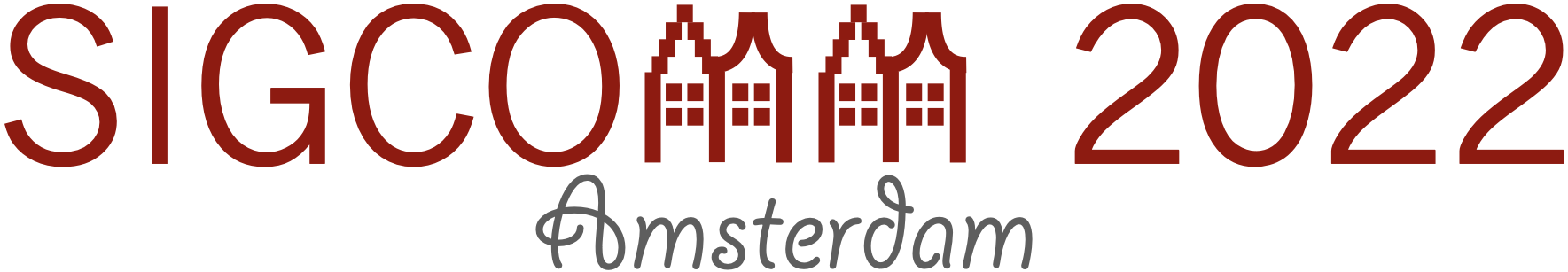 Using Trio – Juniper Networks’ Programmable Chipset – for Emerging In-Network Applications
Mingran Yang
Alex Baban, Valery Kugel, Jeff Libby, Scott Mackie, 
Swamy Sadashivaiah Renu Kananda, Chang-Hong Wu, Manya Ghobadi
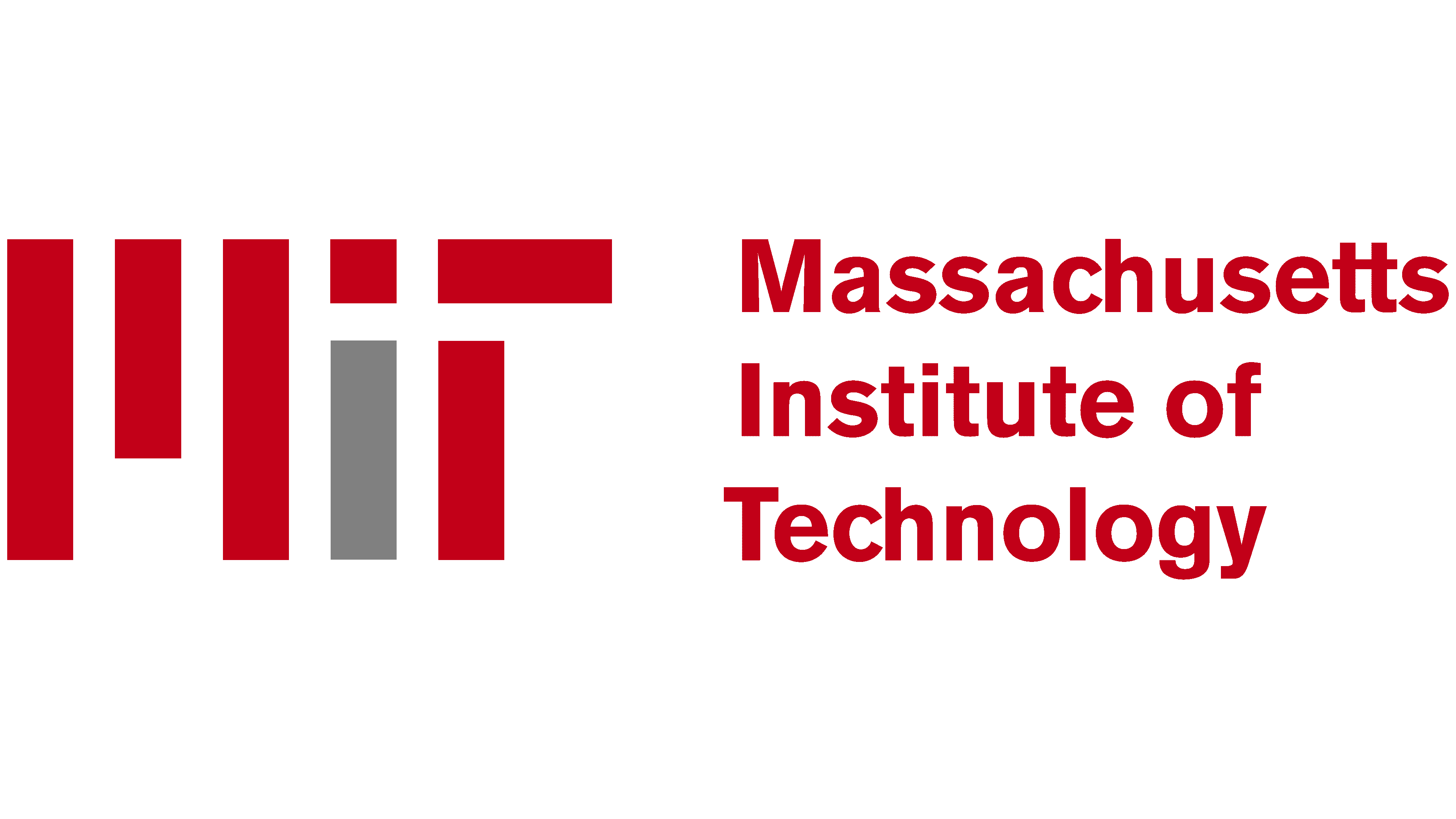 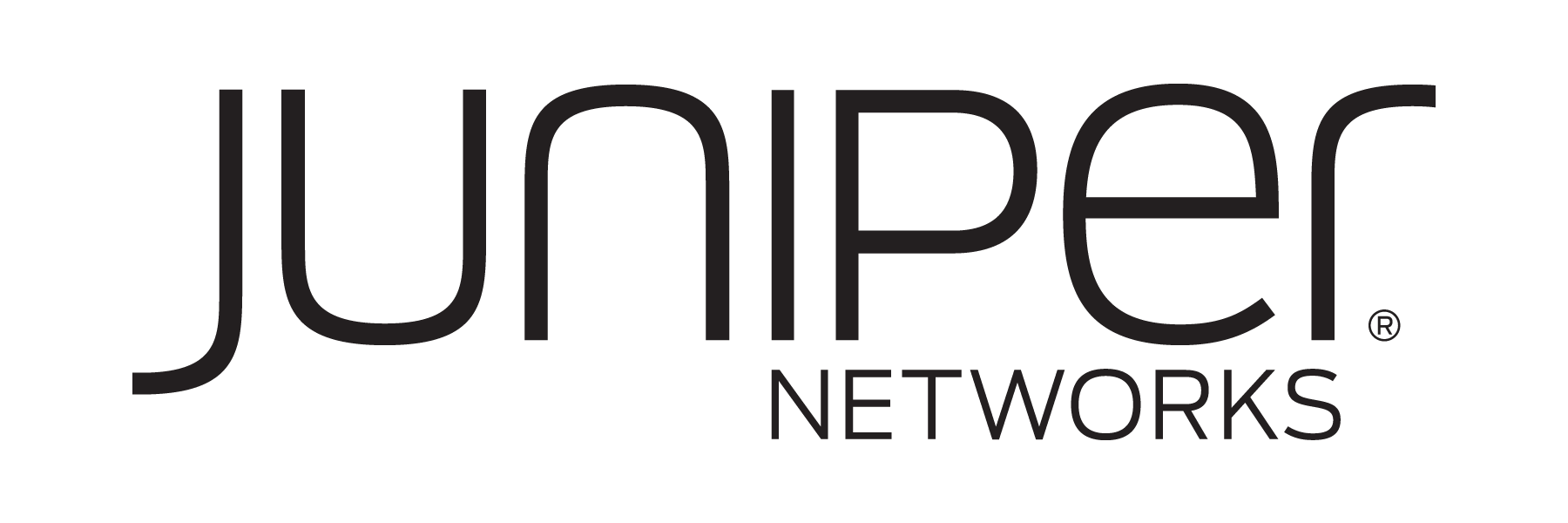 1
Data-intensive applications are the foundation of online services
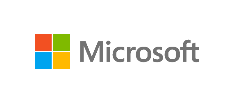 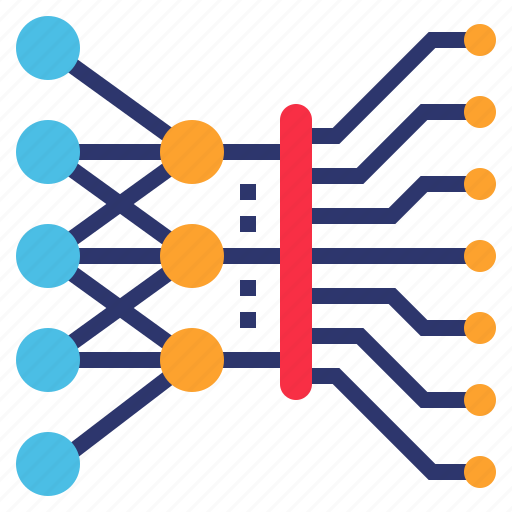 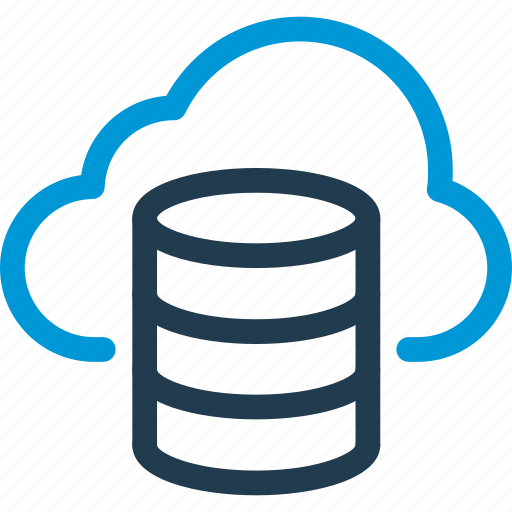 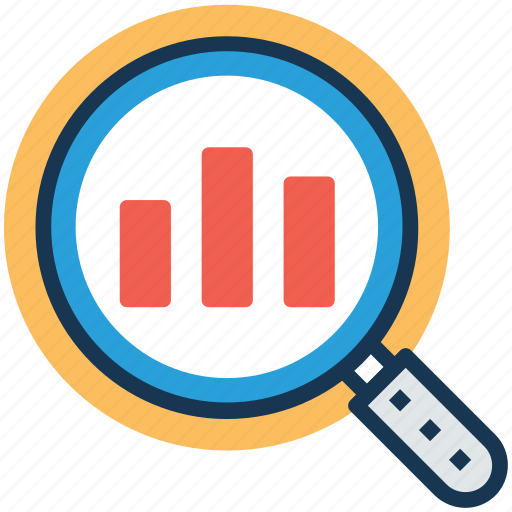 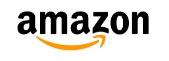 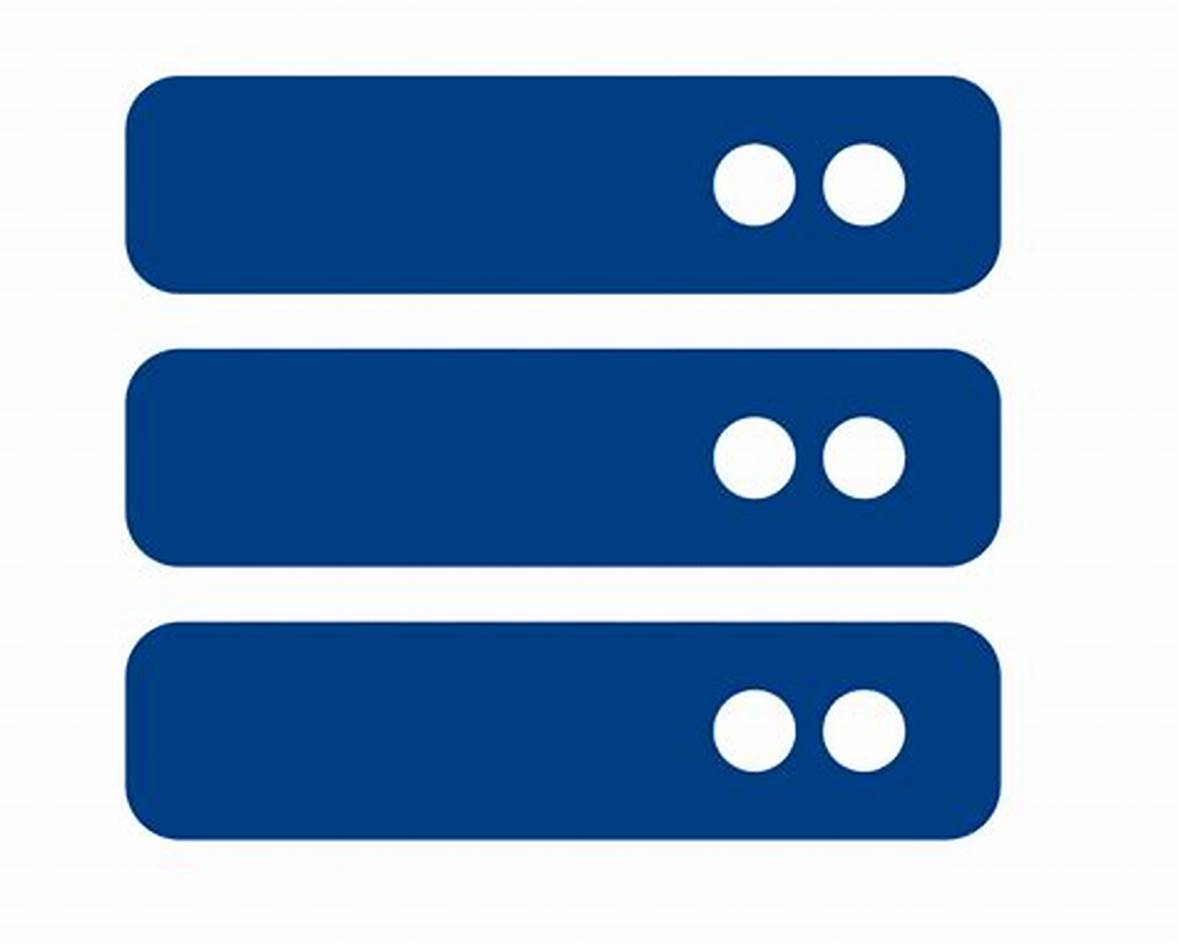 Machine learning
Storage
Databases
Data analytics
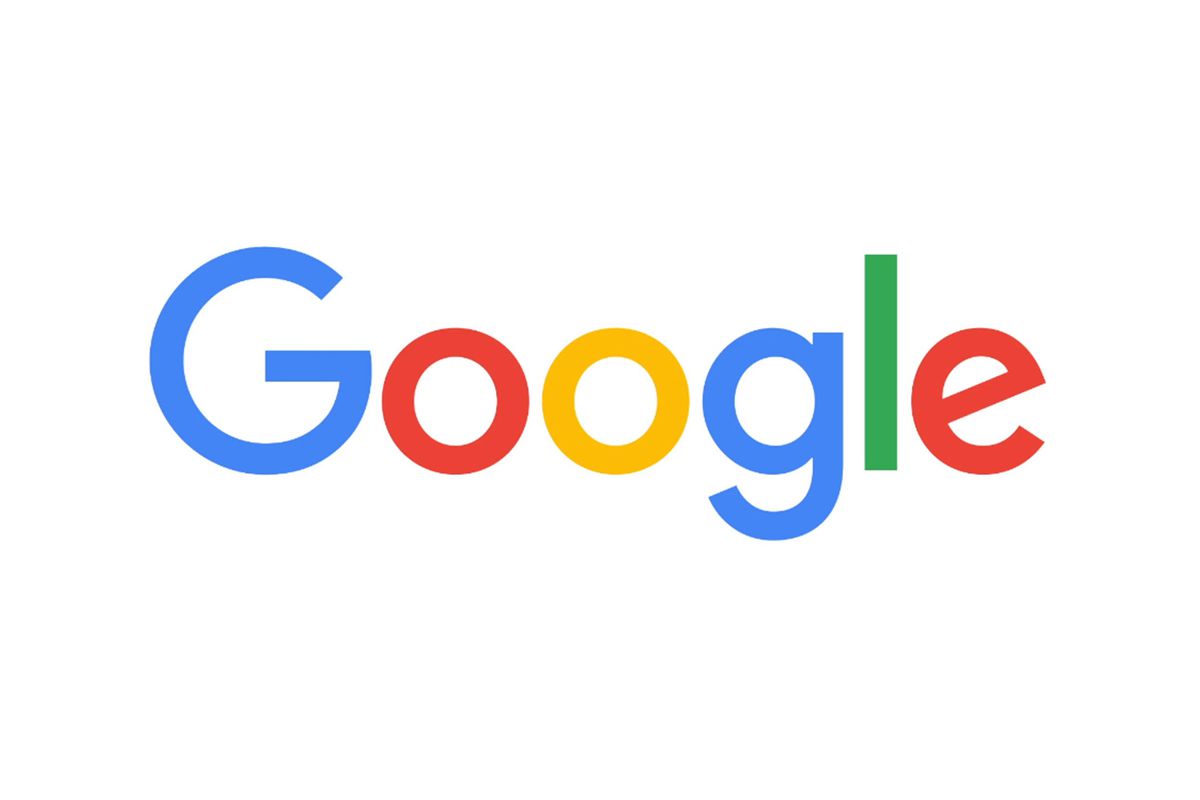 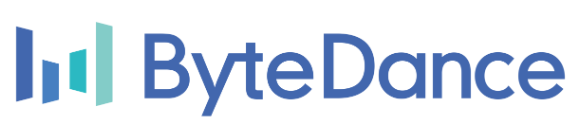 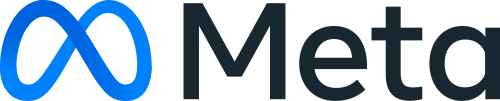 Moore’s law is slowing down
We need efficient distributed systems for data-intensive applications
2
The rise of in-network computing
Switch
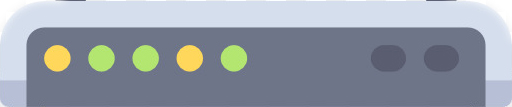 Reduce latency
Improve performance
Computation
Result Packet
Result Packet
Result Packet
Result Packet
Data Packet
Data Packet
Data Packet
Data Packet
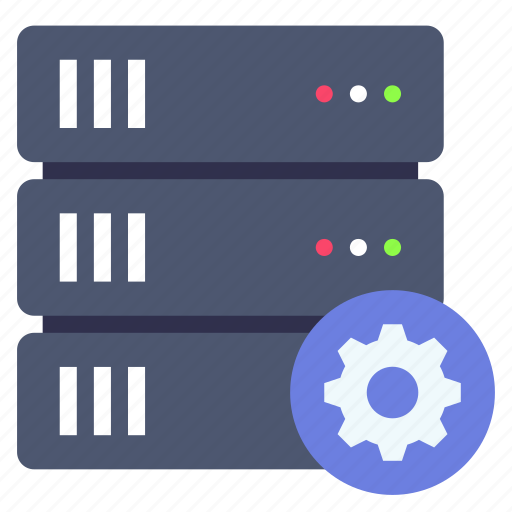 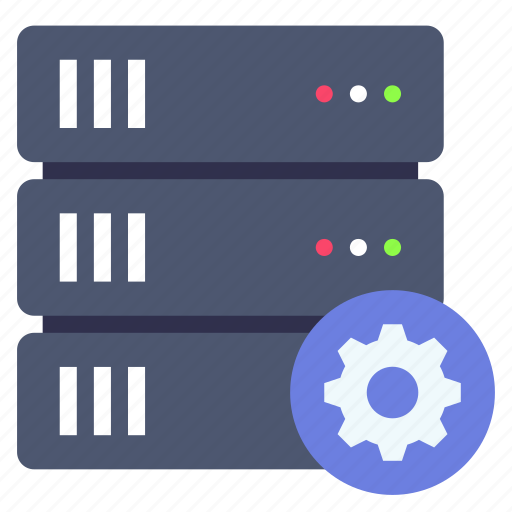 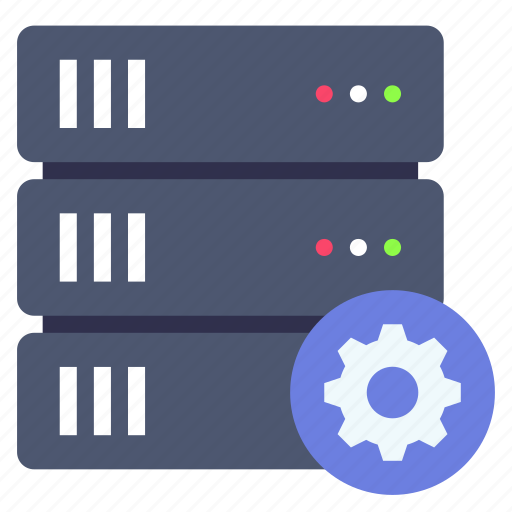 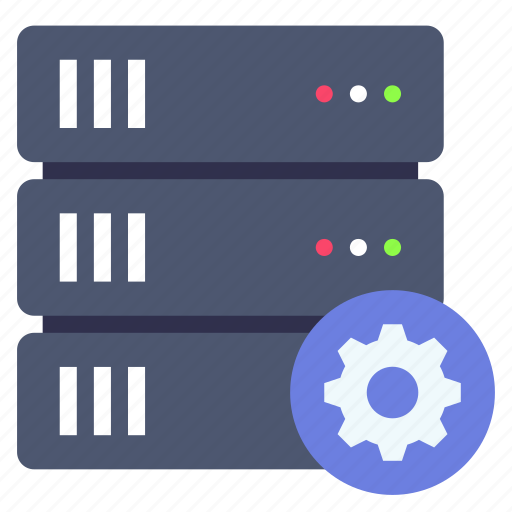 Server
Server
Server
Server
Caching: NetCache [SOSP ’17]
Database query processing: Cheetah [SIGMOD ’20]
Machine learning training: SwitchML [NSDI ’21], ATP [NSDI ’21], PANAMA [MLSys ’21]
3
Background on data parallel distributed machine learning training
Switch
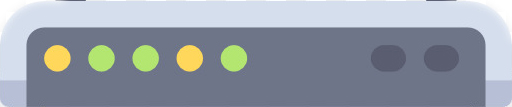 Allreduce
Gradients
Gradients
Gradients
Gradients
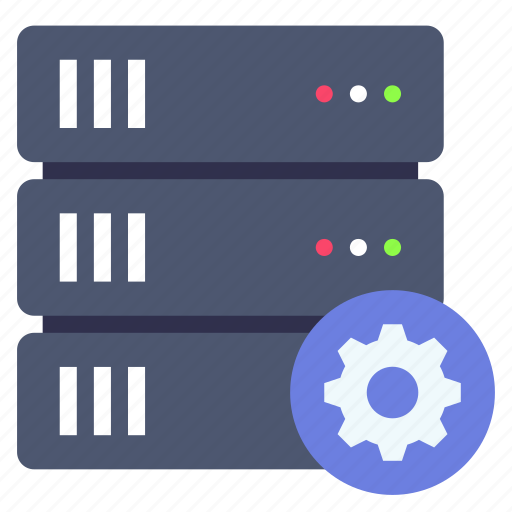 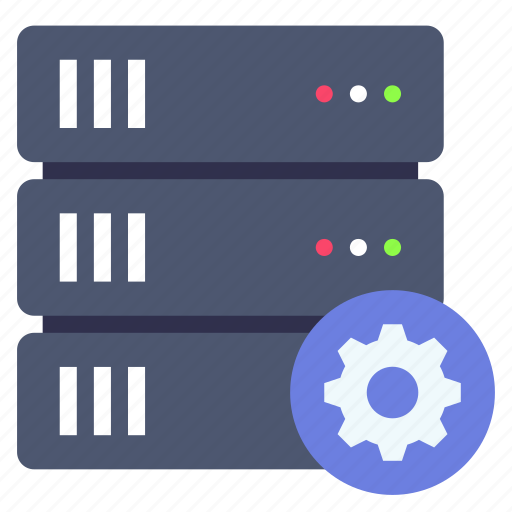 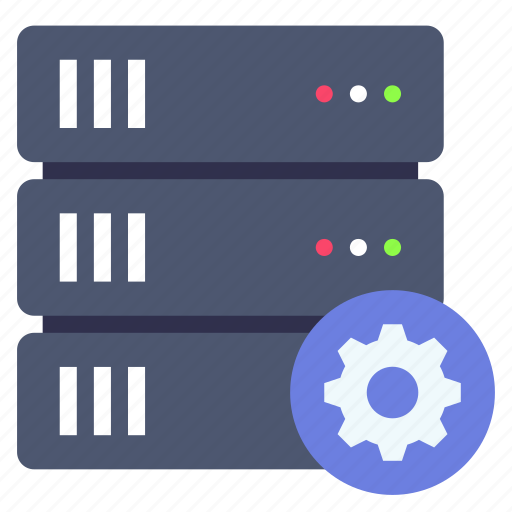 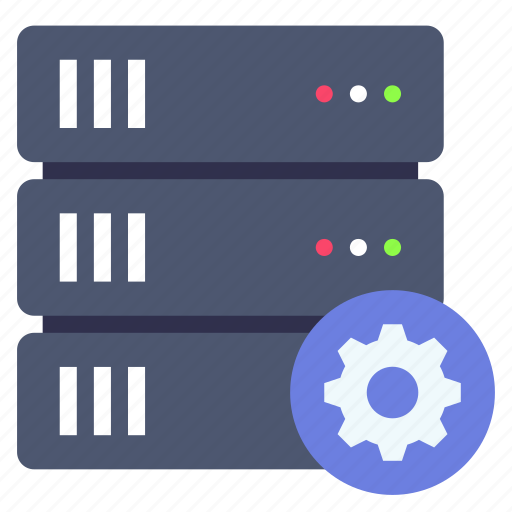 Server 1
Server 4
Server 3
Server 2
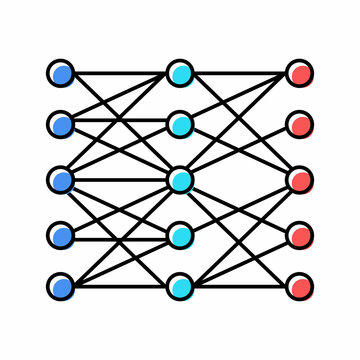 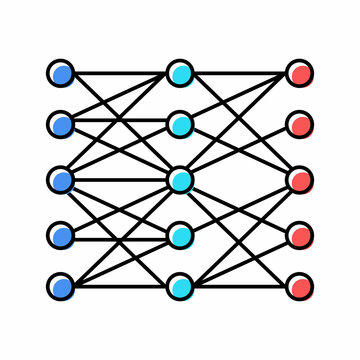 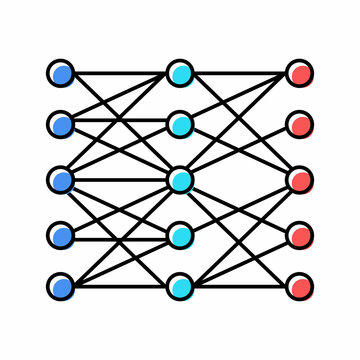 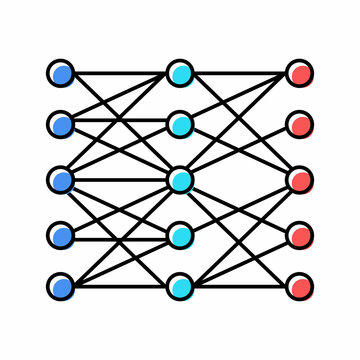 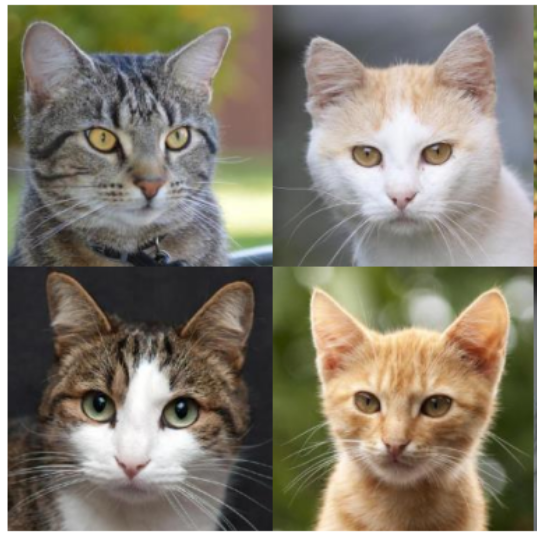 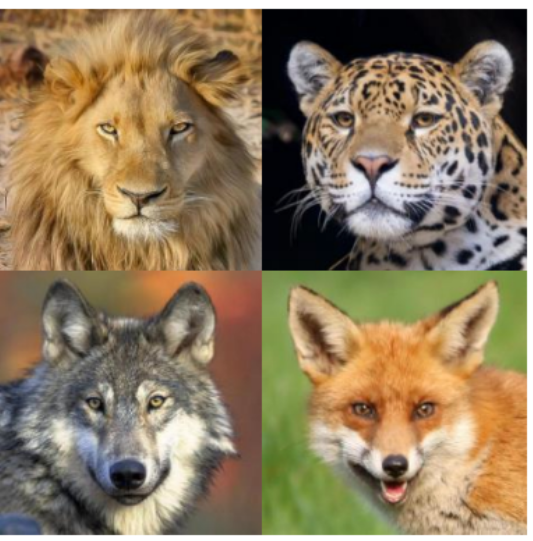 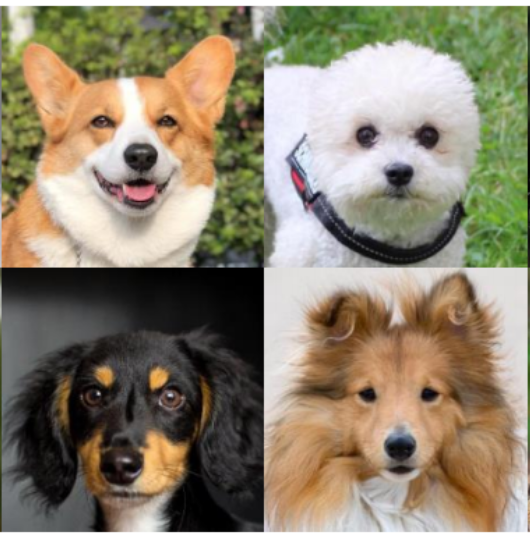 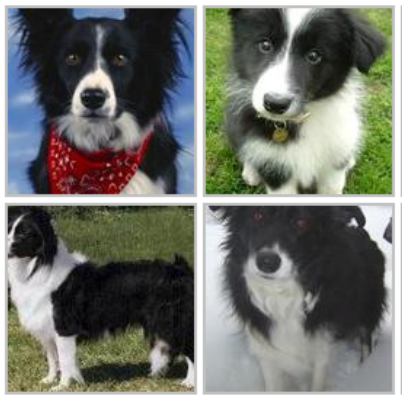 DNN model
DNN model
dataset
dataset
dataset
dataset
DNN model
DNN model
4
In-network aggregation for distributed ML training
Switch
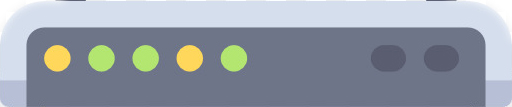 Σ
Aggregated gradients
Aggregated gradients
Aggregated gradients
Aggregated gradients
Gradients
Gradients
Gradients
Gradients
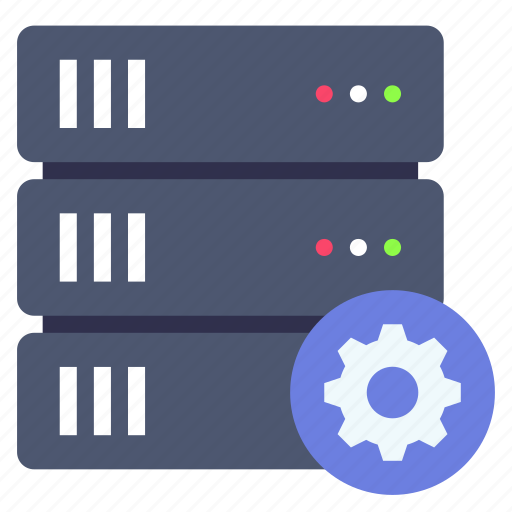 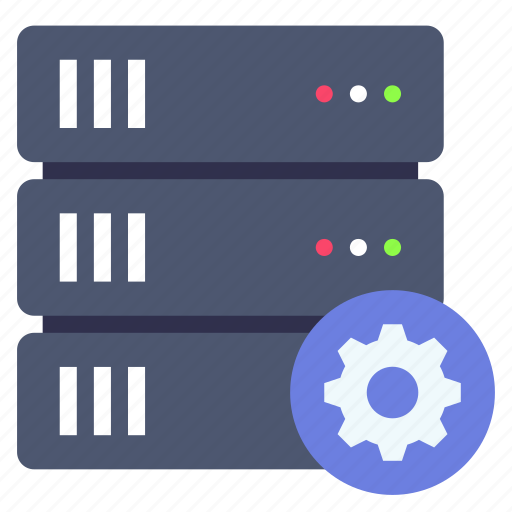 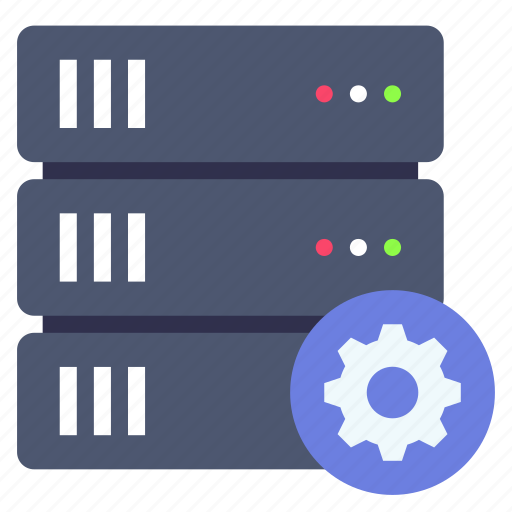 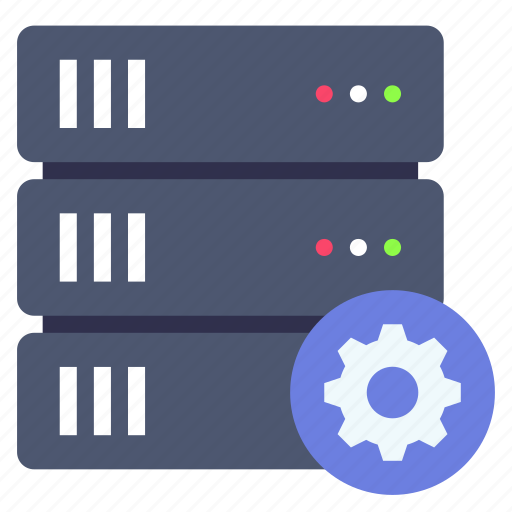 Server 1
Server 4
Server 3
Server 2
Allreduce puts significant pressure on network fabric
SwitchML [NSDI ’21] and ATP [NSDI ’21] proposed in-network aggregation
5
Stragglers impose a practical deployment challenge with in-network aggregation
Switch
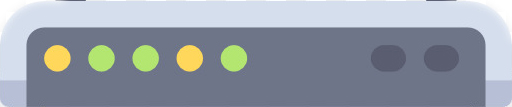 Uncorrelated performance jitter
Gradients
Gradients
Gradients
Gradients
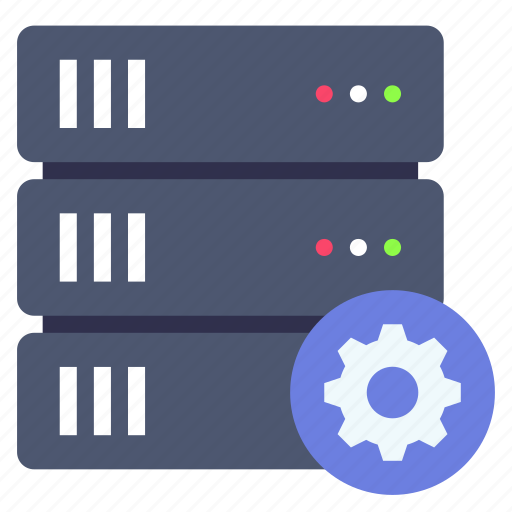 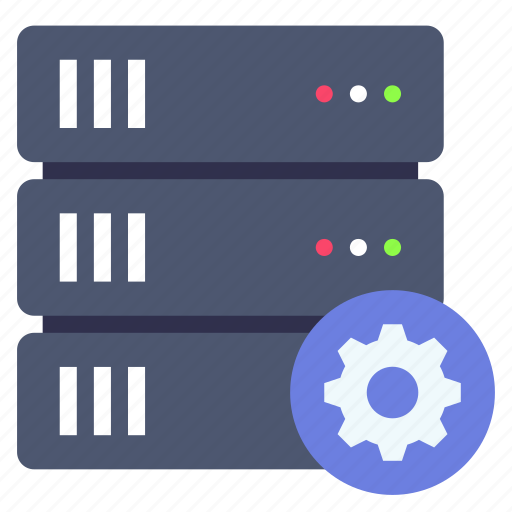 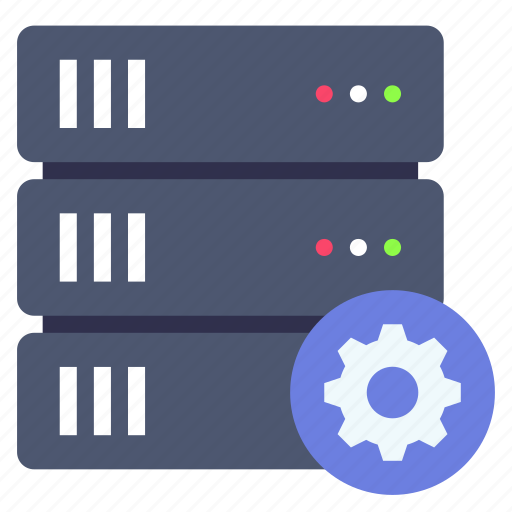 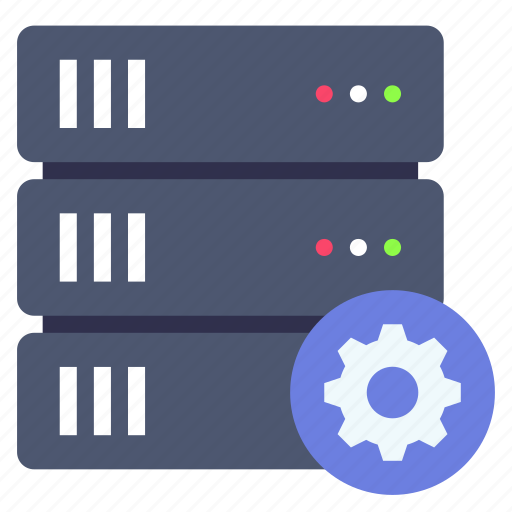 Server 4
Server 3
Server 2
Straggler
Must wait
Server 1
There has not been much attention to straggler mitigation for in-network computing applications
6
Enabling efficient in-network straggler mitigation in Tofino switches is challenging
Switch
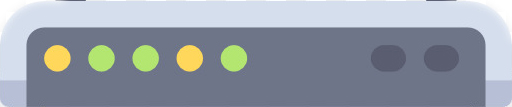 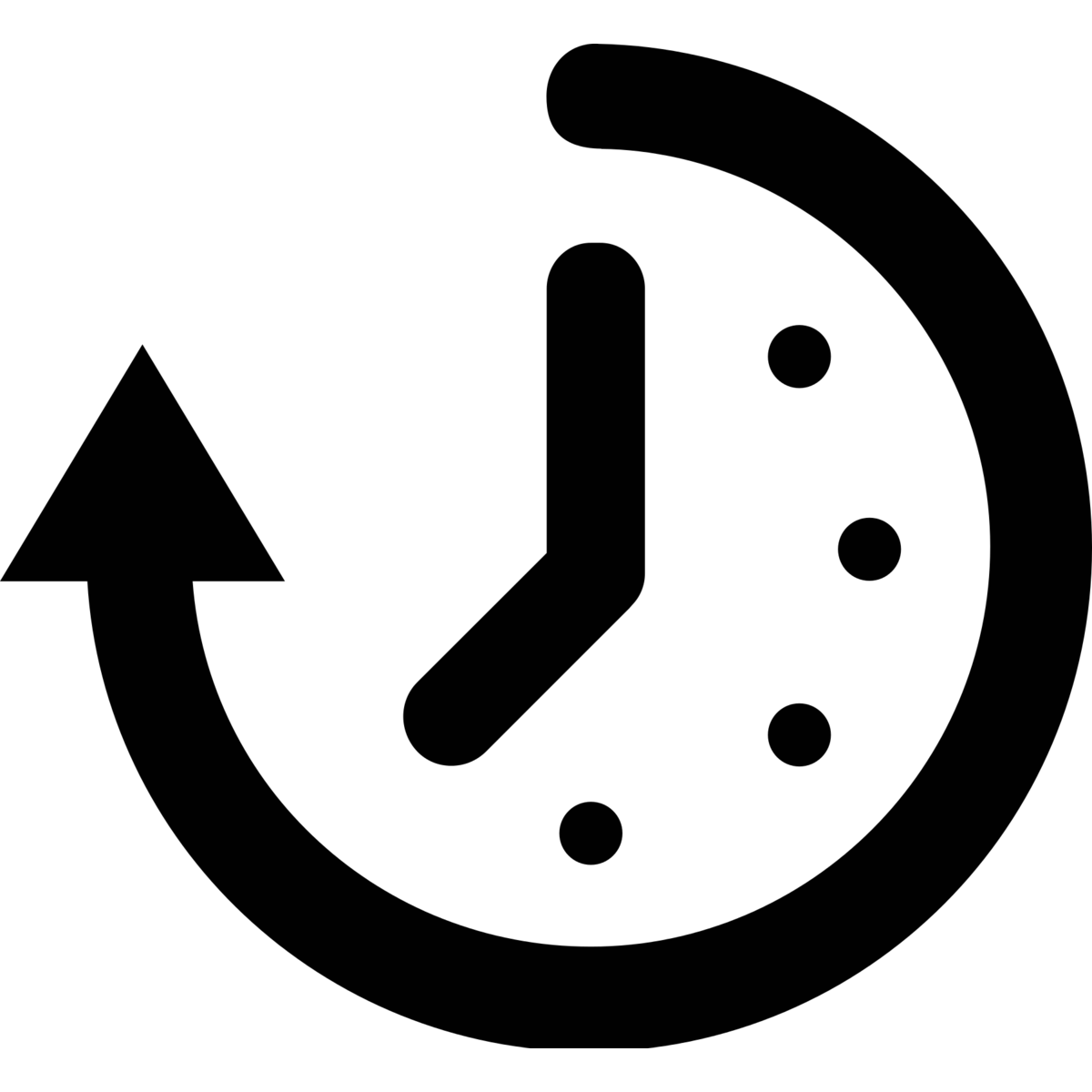 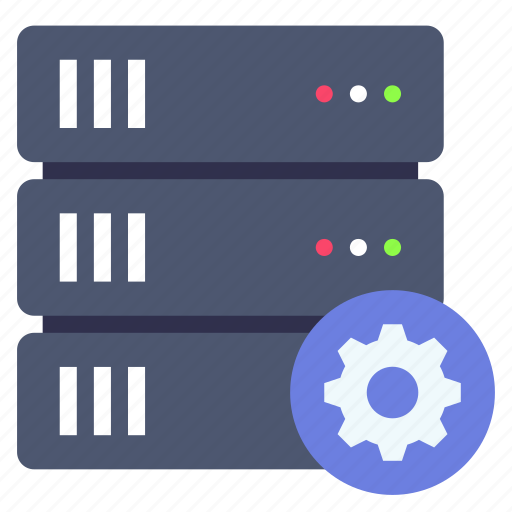 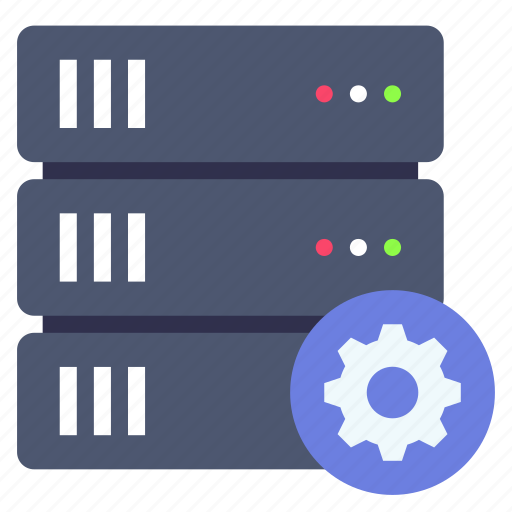 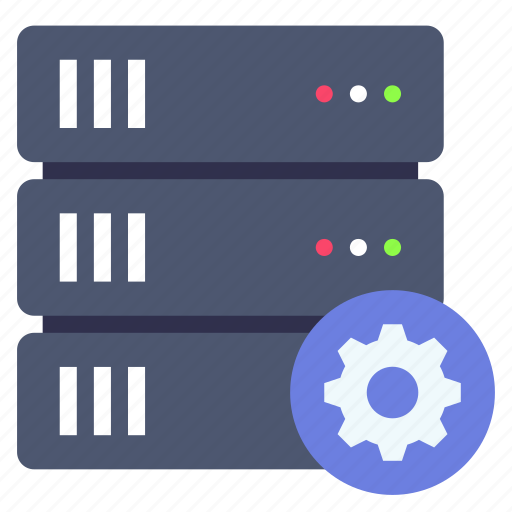 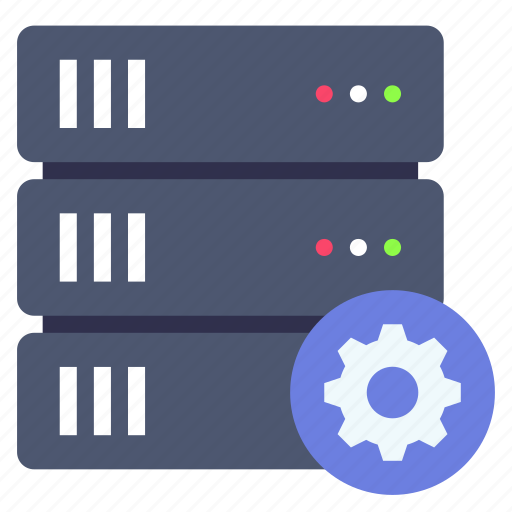 Server 4
Server 3
Server 2
Straggler
Server 1
The switch needs to perform efficient timer-based operations to mitigate stragglers
Challenge: requires frequent interactions with the control plane
Today’s Tofino-based solutions have no in-network straggler mitigation implemented
7
Trio-MLOur proposed system for efficient in-network straggler mitigation
Achieve 1.8x faster training time for machine learning jobs by leveraging Juniper Networks’ programmable chipset.
8
Talk outline
Overview of Juniper Networks’ chipset
Trio-ML: our proposed in-network straggler mitigation for distributed ML training
Evaluations
9
Talk outline
Overview of Juniper Networks’ chipset
Trio-ML: our proposed in-network straggler mitigation for distributed ML training
Evaluations
10
Tofino vs. Trio (Juniper Networks’ programmable chipset)
Packet forwarding engine 1
Packet forwarding engine 2
Packet forwarding engine 3
Packet forwarding engine N
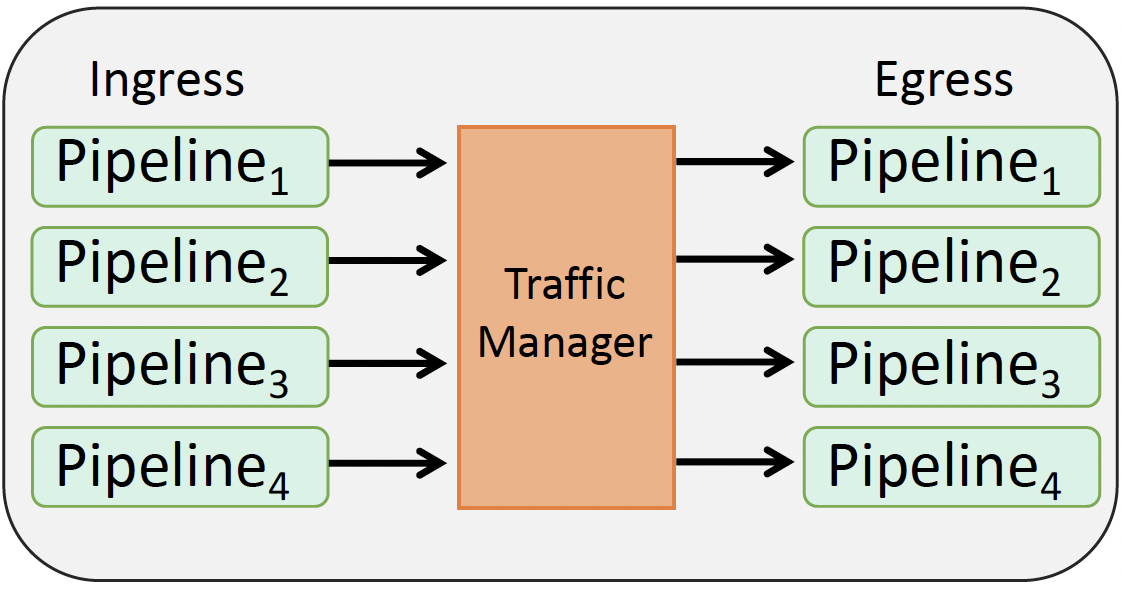 …
Interconnection Fabric
Tofino programmable switches
Trio-based programmable switch
Thread-based architecture
…
Parser
Pkt
Pkt
Pkt
Match
Action
Match
Action
Match
Action
Deparser
Stage 3
Stage 1
Stage 2
Pipeline
11
Trio’s thread-based architecture
Trio thread
Packet forwarding engine 1
Packet forwarding engine 3
Pkt
Interconnection Fabric
…
Trio thread
Packet forwarding engine N
Packet forwarding engine 2
Trio-based programmable switch
12
Trio’s thread-based architecture
Packet forwarding engine 1
Packet forwarding engine 3
Pkt
Pkt
Pkt
Pkt
Pkt
Interconnection Fabric
…
Packet forwarding engine N
Packet forwarding engine 2
Pkt
Pkt
Pkt
Pkt
Pkt
Trio-based programmable switch
Trio gracefully handles non-homogeneous packet processing rates
13
Talk outline
Overview of Juniper Networks’ chipset
Trio-ML: our proposed in-network straggler mitigation for distributed ML training
Evaluations
14
Challenges for efficient in-network straggler mitigation
In-network straggler detection:
Enable the switch to efficiently detect straggler events
Requires timer-based operations based on user-defined straggler timeout
In-network straggler recovery:
Enable the switch to gracefully serve the job without waiting for stragglers
Requires a light-weight mechanism in the switch to proceed the computation
Our system, Trio-ML, addresses both challenges using Trio’s threads
15
Challenges for efficient in-network straggler mitigation
In-network straggler detection:
Enable the switch to efficiently detect straggler events
Requires timer-based operations based on user-defined straggler timeout
In-network straggler recovery:
Enable the switch to gracefully serve the job without waiting for stragglers
Requires a light-weight mechanism in the switch to proceed the computation
Our system, Trio-ML, addresses both challenges using Trio’s threads
16
Trio-ML gradient record
Trio-ML creates a new gradient record when it receives a new packet from server
Trio-based switch memory
Gradient record
Record ID: 1
Job ID: Job1
List of servers: [S1, S2, S3, S4] 
Received gradients: [S1, --, --, --]
Gradient record
Record ID: 1
Job ID: Job1
List of servers: [S1, S2, S3, S4] 
Received gradients: [S1, S2, --, --]
Gradient record
Record ID: 1
Job ID: Job1
List of servers: [S1, S2, S3, S4] 
Received gradients: [S1, S2, S3, --]
Gradient record
Record ID: 1
Job ID: Job1
List of servers: [S1, S2, S3, S4] 
Received gradients: [S1, S2, S3, S4]
Compute aggregated gradients
Trio-based switch
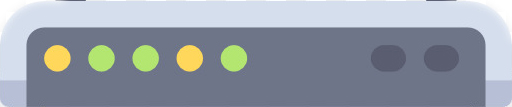 Aggregated gradients
Aggregated gradients
Aggregated gradients
Aggregated gradients
Gradients
Gradients
Gradients
Gradients
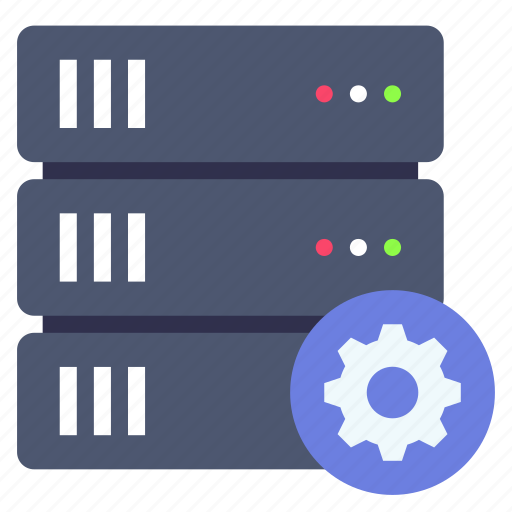 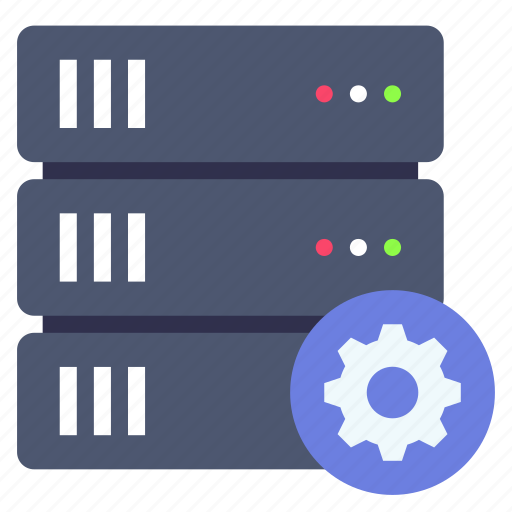 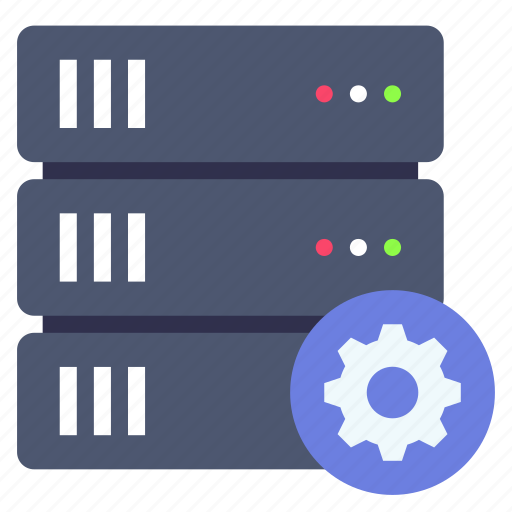 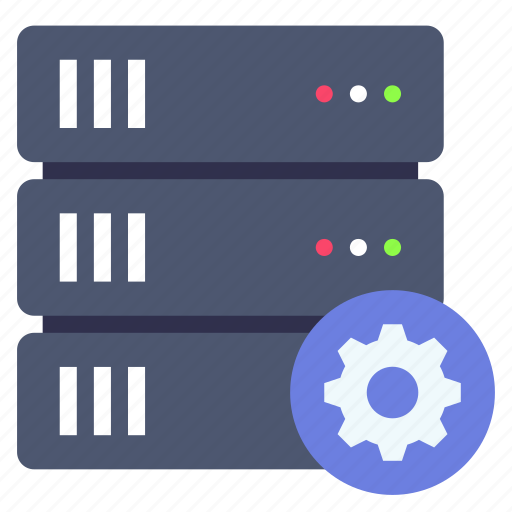 Server 4
Server 3
Server 2
Server 1
17
Naïve approach for in-network straggler detection
Goal: detect non-responsive servers within Δ milliseconds timeout
Trio-based switch memory
Gradient record
Record ID: 1
Job ID: Job1
List of servers: [S1, S2, S3, S4] 
Received gradients: [S1, S2, S3, --]
Naïve approach: 
The switch launches a thread and starts a timer as soon as new packets arrive
Trio-based switch
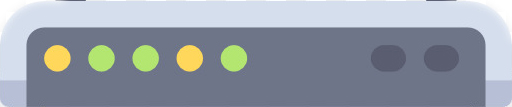 Gradients
Gradients
Gradients
Gradients
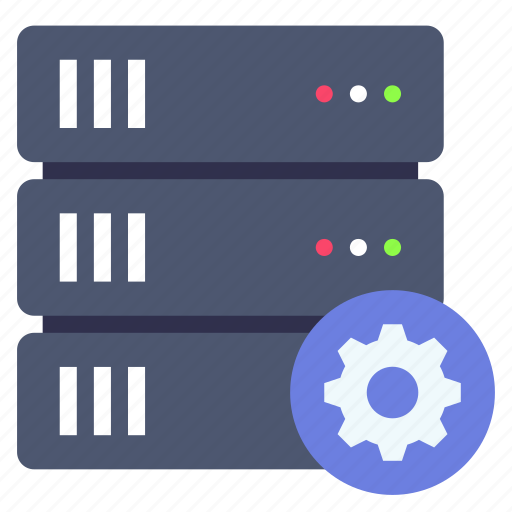 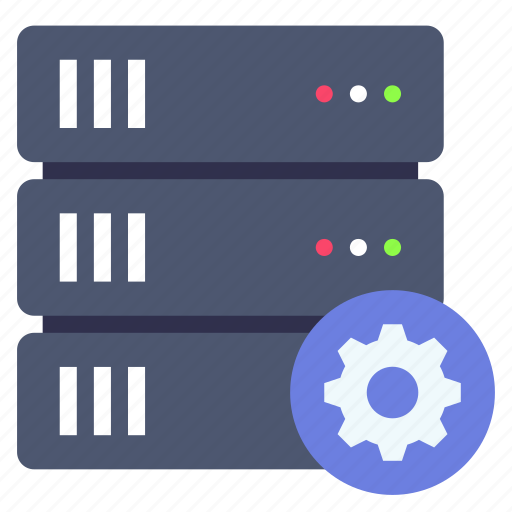 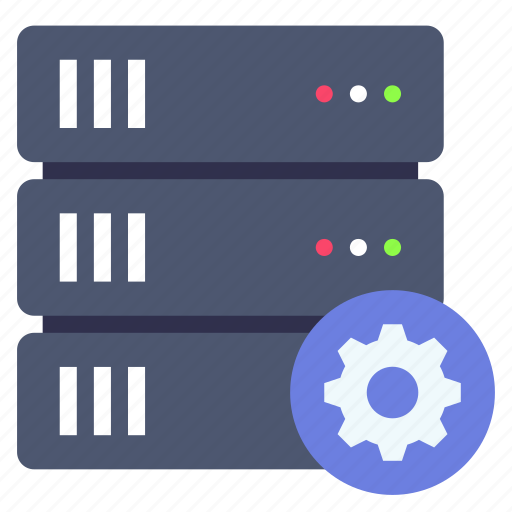 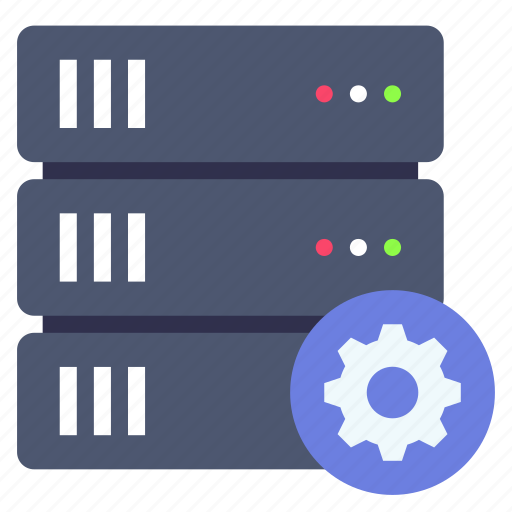 Server 4
Server 3
Server 2
Server 1
Straggler
18
The naïve approach is not scalable for large ML models
Trio-based switch memory
Gradient record 1 
(missing gradients from server 4)
Gradient record 2 
(missing gradients from server 4)
Gradient record 3
(missing gradients from server 4)
…
…
The switch would need to create one thread per packet, and is not scalable for large ML models.
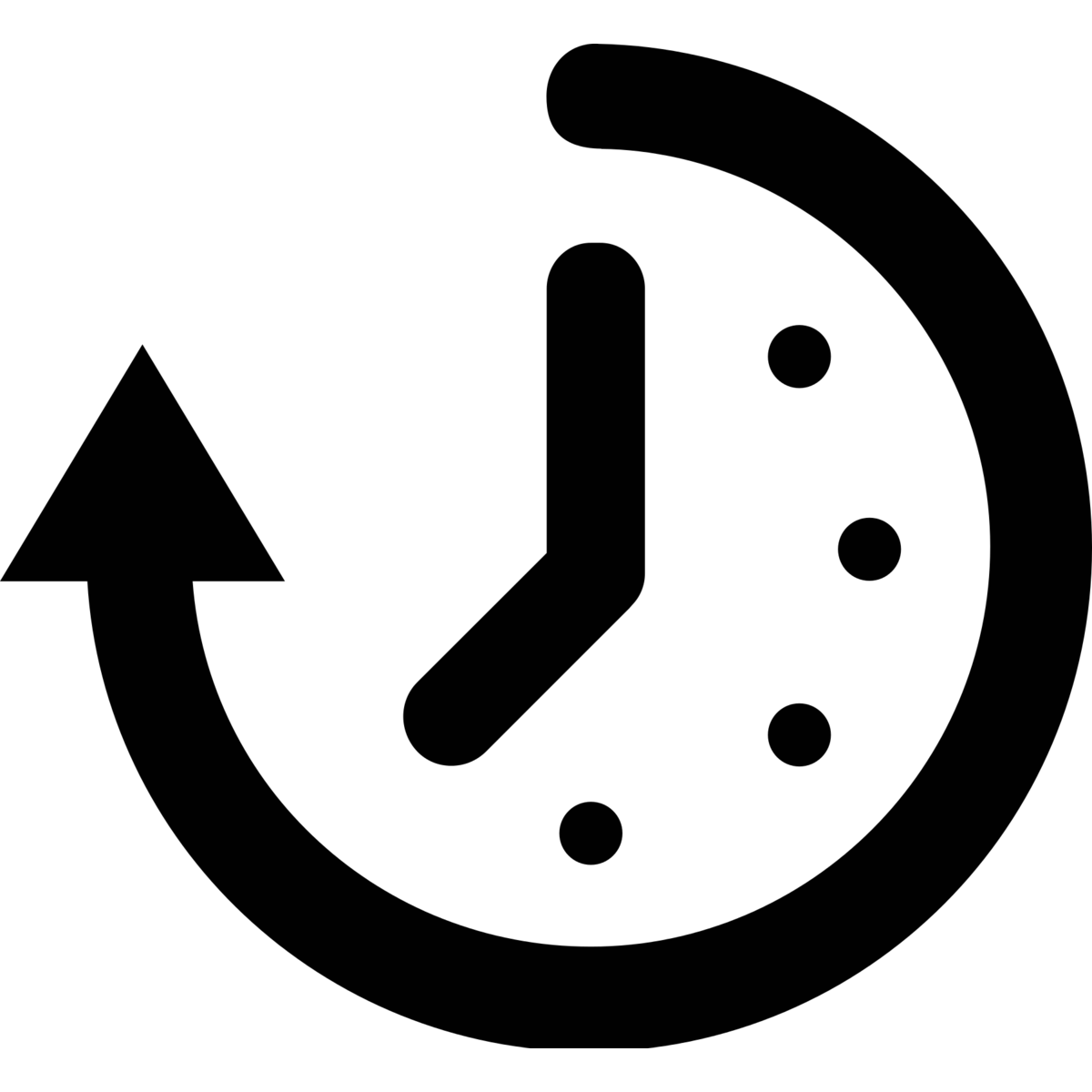 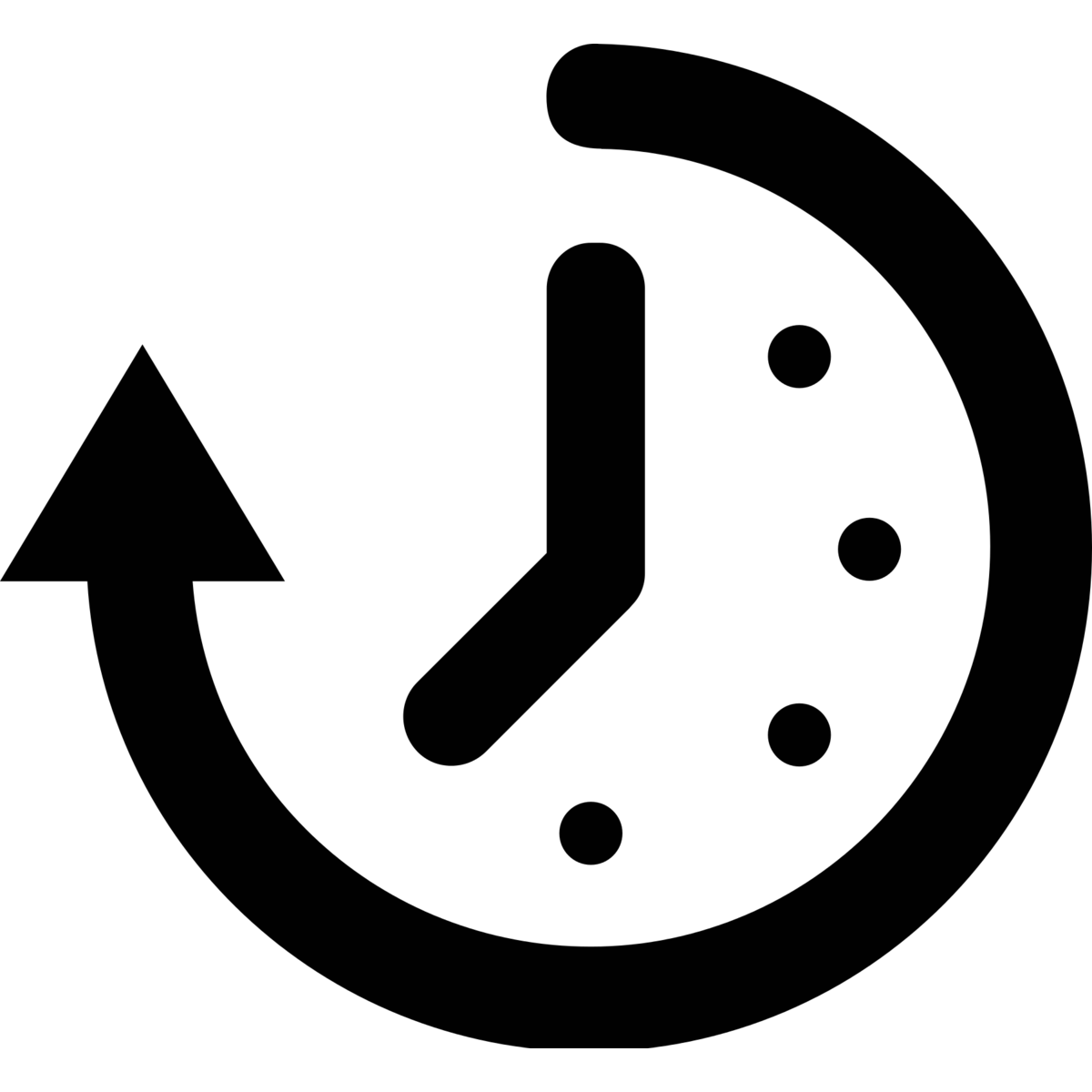 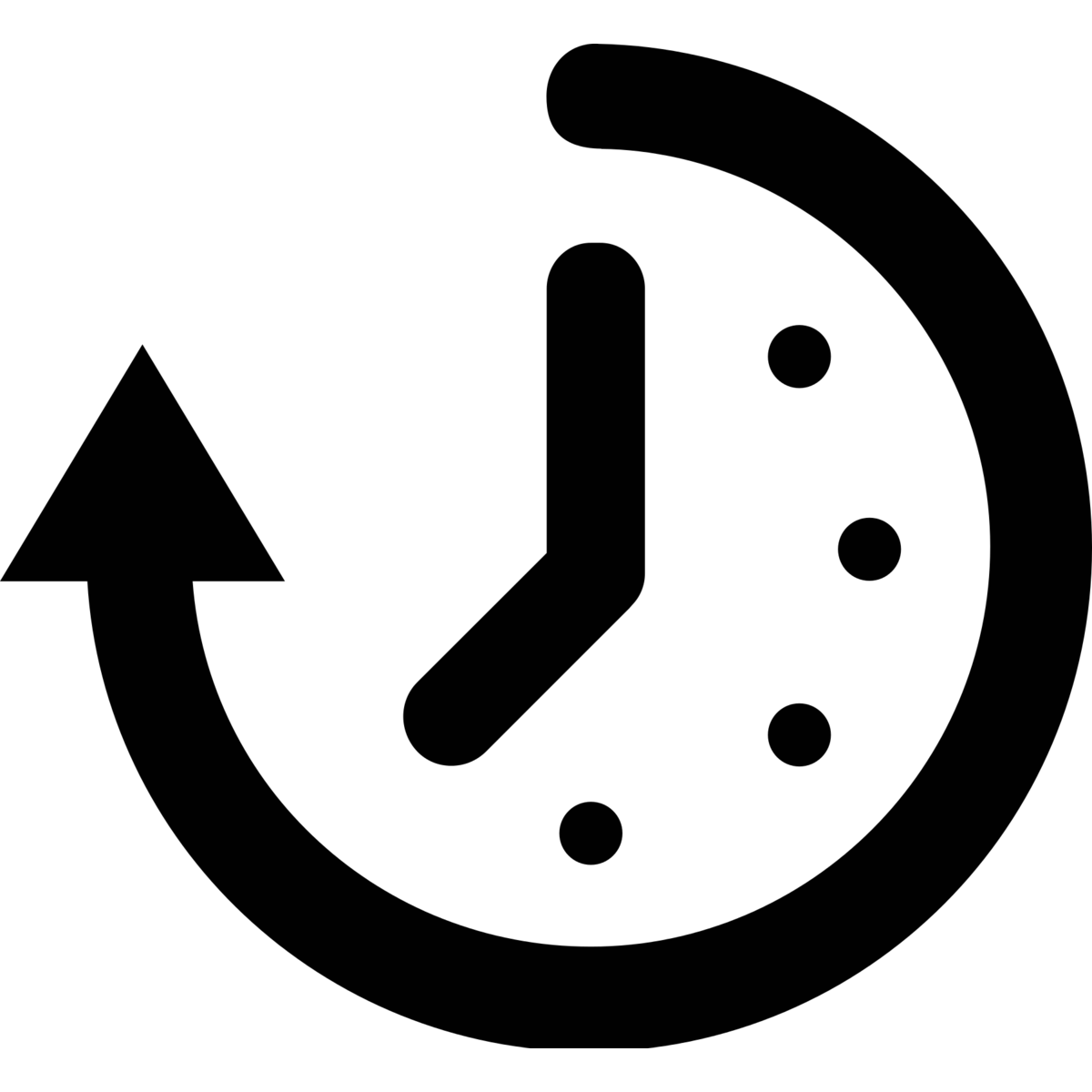 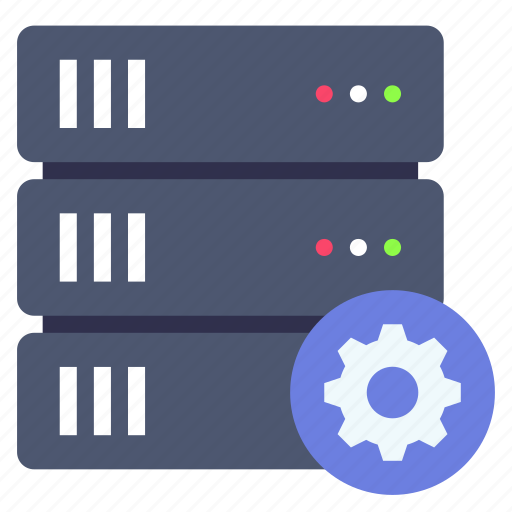 Trio thread
Trio thread
Trio thread
Trio-based switch
Server 1
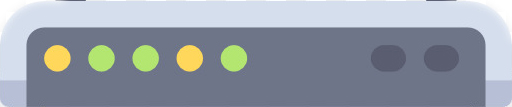 Gradients
Gradients
Gradients
Gradients
Gradients
Gradients
Gradients
Gradients
Gradients
Gradients
Gradients
Gradients
Gradients
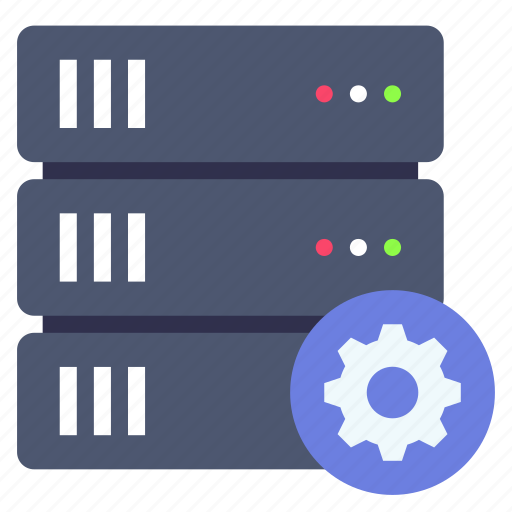 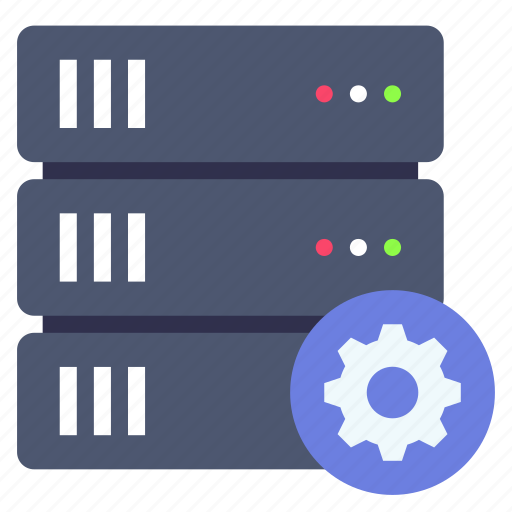 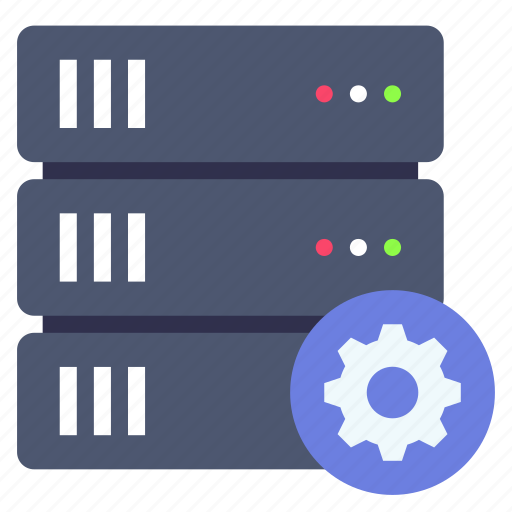 Server 4
Server 3
Server 2
Straggler
Servers send lots of gradient packets per training iteration
19
Trio-ML’s approach: decouple timeout threads from packet arrivals
Trio-based switch memory
Thread
Gradient record 2 
(missing gradients from server 4)
Gradient record M
(missing gradients from server 4)
Gradient record  1
(missing gradients from server 4)
…
1
Recently Referenced Flag = 1
Recently Referenced Flag = 0
Recently Referenced Flag = 0
Recently Referenced Flag = 1
Recently Referenced Flag = 1
Recently Referenced Flag = 0
Gradient record M+2
(missing gradients from server 4)
Gradient record 2M 
(missing gradients from server 4)
Gradient record M+1
(missing gradients from server 4)
…
2
Recently Referenced Flag = 0
Recently Referenced Flag = 1
Recently Referenced Flag = 1
Recently Referenced Flag = 0
Recently Referenced Flag = 0
Recently Referenced Flag = 1
…
…
…
…
…
Gradient record (N-1)M+1
(missing gradients from server 4)
Gradient record  (N-1)M
(missing gradients from server 4)
Gradient record NM
(missing gradients from server 4)
…
N
Recently Referenced Flag = 1
Recently Referenced Flag = 0
Recently Referenced Flag = 1
Recently Referenced Flag = 0
Recently Referenced Flag = 1
Recently Referenced Flag = 0
Every Δ timeout interval, Trio-ML launches threads to scan gradient records
20
Trio-ML’s approach: decouple timeout threads from packet arrivals
Trio-based switch memory
Thread
Gradient record 2 
(missing gradients from server 4)
Gradient record M
(missing gradients from server 4)
Gradient record  1
(missing gradients from server 4)
…
1
Time out! Straggler detected
Recently Referenced Flag = 1
Recently Referenced Flag = 1
Time out! Straggler detected
Time out! Straggler detected
Recently Referenced Flag = 1
Gradient record M+2
(missing gradients from server 4)
Gradient record 2M 
(missing gradients from server 4)
Gradient record M+1
(missing gradients from server 4)
…
2
Time out! Straggler detected
Recently Referenced Flag = 1
Recently Referenced Flag = 1
Recently Referenced Flag = 1
Time out! Straggler detected
Time out! Straggler detected
…
…
…
…
…
Gradient record (N-1)M+1
(missing gradients from server 4)
Gradient record  (N-1)M
(missing gradients from server 4)
Gradient record NM
(missing gradients from server 4)
…
N
Time out! Straggler detected
Recently Referenced Flag = 1
Time out! Straggler detected
Recently Referenced Flag = 1
Time out! Straggler detected
Recently Referenced Flag = 1
After another Δ timeout interval, Trio-ML launches threads to scan gradient records again
21
Trio-ML’s approach: decouple timeout threads from packet arrivals
Trio-based switch memory
Thread
Gradient record 2 
(missing gradients from server 4)
Gradient record M
(missing gradients from server 4)
Gradient record  1
(missing gradients from server 4)
…
1
Time out! Straggler detected
Time out! Straggler detected
Time out! Straggler detected
Gradient record M+2
(missing gradients from server 4)
Gradient record 2M 
(missing gradients from server 4)
Gradient record M+1
(missing gradients from server 4)
…
2
Trio-ML guarantees straggler detection within [Δ, 2Δ] timeout window
Time out! Straggler detected
Time out! Straggler detected
Time out! Straggler detected
…
…
…
…
…
Gradient record (N-1)M+1
(missing gradients from server 4)
Gradient record  (N-1)M
(missing gradients from server 4)
Gradient record NM
(missing gradients from server 4)
…
N
Time out! Straggler detected
Time out! Straggler detected
Time out! Straggler detected
After another Δ timeout interval, Trio-ML launches threads to scan gradient records again
22
Challenges for efficient in-network straggler mitigation
In-network straggler detection:
Enable the switch to efficiently detect straggler events
Requires timer-based operations based on user-defined straggler timeout
In-network straggler recovery:
Enable the switch to gracefully serve the job without waiting for stragglers
Requires a light-weight mechanism in the switch to proceed the computation
Our system, Trio-ML, addresses both challenges using Trio’s threads
23
Trio-ML sends partial aggregation results to recover from stragglers
Trio-based switch
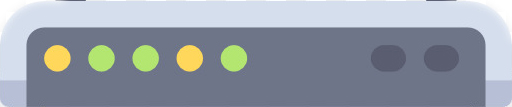 Trio-ML detects straggler
Partial aggregation result
Partial aggregation result
Partial aggregation result
Partial aggregation result
Gradients
Gradients
Gradients
Gradients
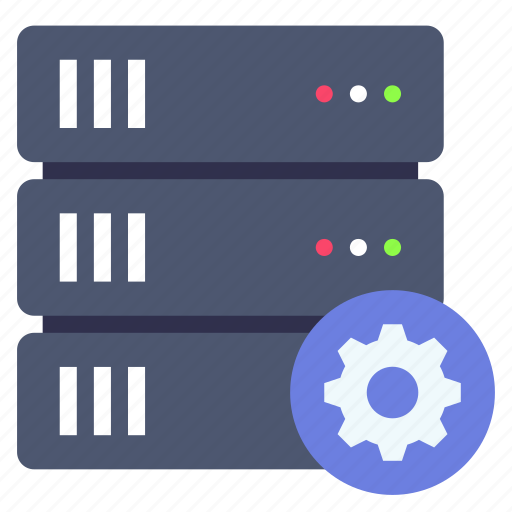 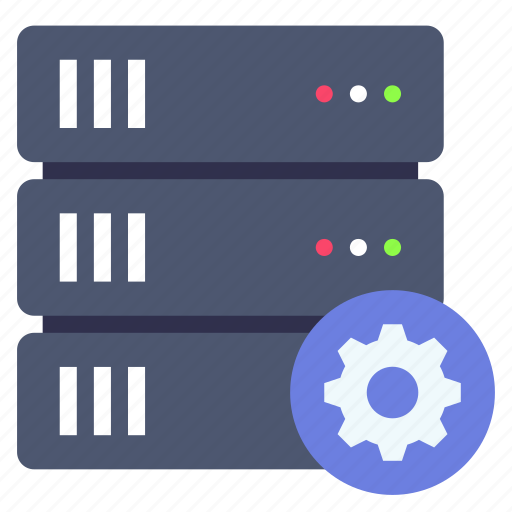 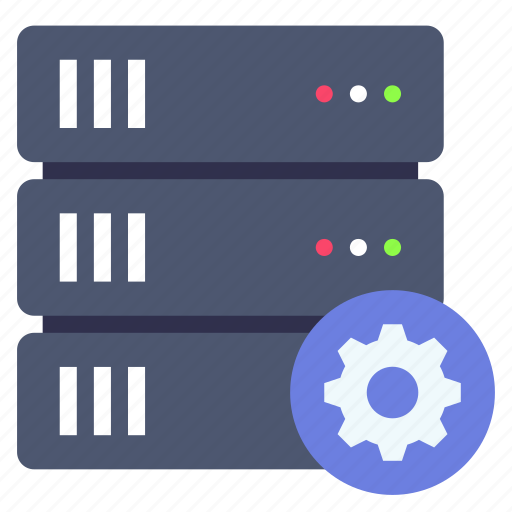 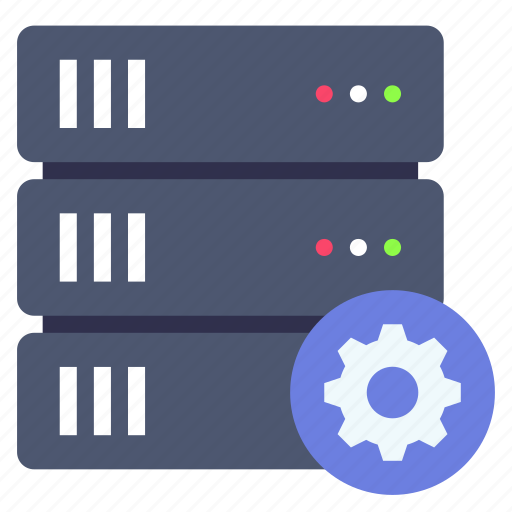 Server 1
Server 4
Server 3
Server 2
Straggler
Partial aggregation can achieve comparable convergence performance (Yu et al., [ICML ’19])
Non-straggler servers continue to make progress without waiting
Trio-ML keeps updating the straggler to ensure ML model is consistent
24
Talk outline
Overview of Juniper Networks’ chipset
Trio-ML: our proposed in-network straggler mitigation for distributed ML training
Evaluations
25
Testbed setup
Real-world testbed
Comparisons
Our solution: Trio-ML
Tofino-based solution: SwitchML [NSDI ’21]
Ideal setup: PyTorch NCCL RDMA without adding stragglers
Straggler generation pattern (Harlap et al. [SoCC ’16])
Three possible delay points per iteration
One server slows down at each delay point with given straggler probability p
Delay time at each delay point: uniformly randomly chosen between 0.5x and 2x of typical iteration time
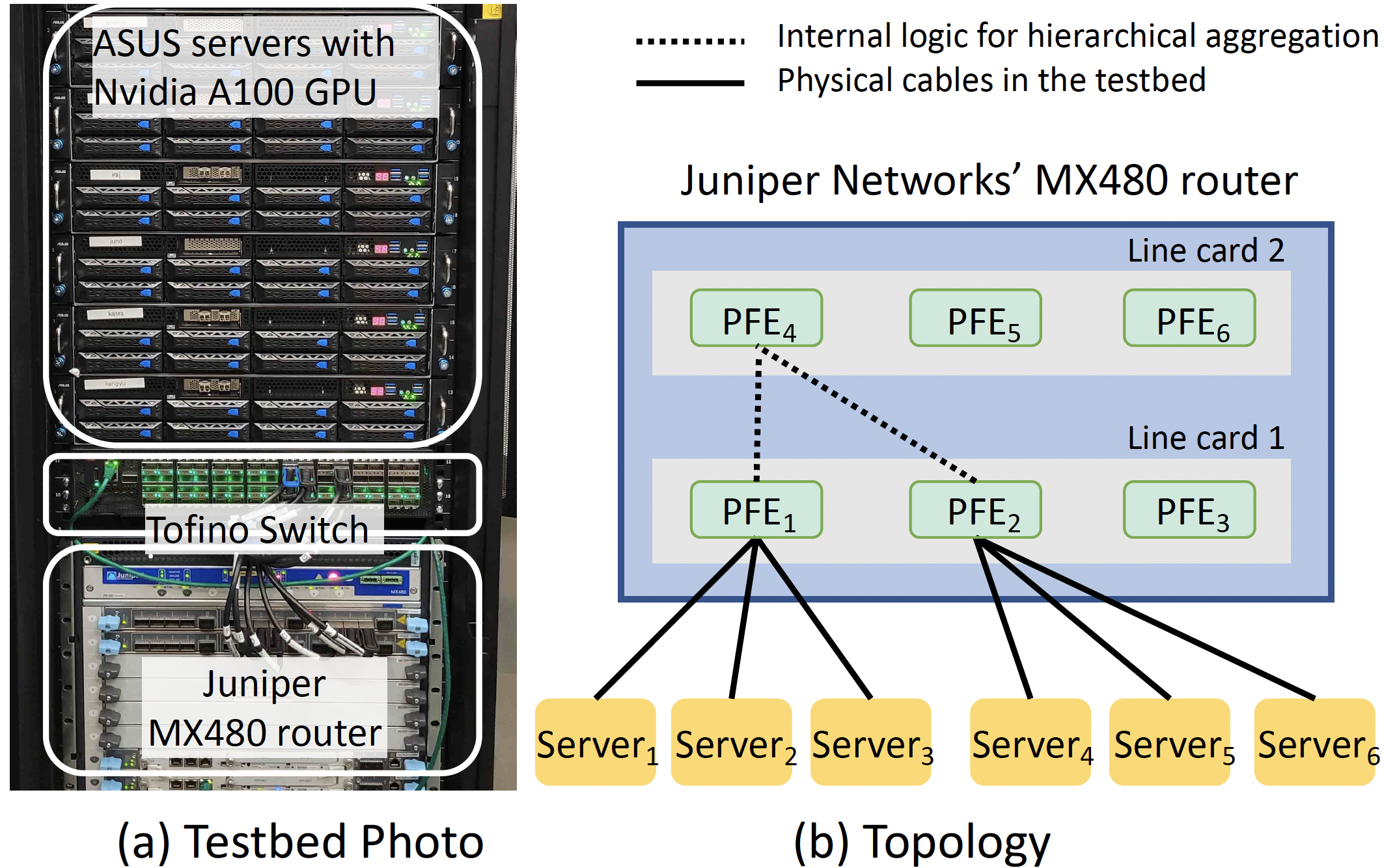 Testbed photo
26
Impact of straggling probability on training iteration time
VGG11 on ImageNet dataset
27
Trio-ML improves the time-to-accuracy by 1.60x
80% Target Accuracy
1.60× speedup
VGG11 on ImageNet dataset
Similar gains for ResNet50 and DenseNet161
28
Conclusion
Stragglers impose a deployment challenge for in-network computing solutions.
Trio-ML: a novel in-network straggler mitigation system using Juniper Networks’ thread-based programmable chipset.
Trio-ML outperforms today’s in-network aggregation solutions by up to 1.8x.
Please email mingrany@mit.edu for more information!
29